AGENDA
Desenvolvimento de aplicações por profissionais não informáticos
Motivação
Conceitos
Paradigmas Aplicacionais e Arquitetura Genérica de uma Aplicação Web
Ferramentas “Amigáveis”
Desenho e implementação da base de dados
Ferramentas no-code 
Ferramentas low-code
Motivação
"Para construir uma app, pode-se pensar que é necessário um diploma de informática – ou, ao menos, aprender uma linguagem de codificação inteiramente do zero. Mas tudo isso mudou com a rápida ascensão do low code, um método de codificação simplificado que capacita todos - mesmo cientistas não informáticos - a criar aplicações digitais. Como resultado, os profissionais com uma série de origens, estão a encontrar o seu caminho em carreiras que envolvem low code."
“To build an app, you might think you need a computer science degree – or at least, to learn an entirely new coding language. But all of that has changed with the rapid rise of low-code, a simplified coding method that empowers everyone — even non-computer scientists — to create digital applications. As a result, workers with an array of professional backgrounds, from hospitality to business development, are finding their way into careers that involve low-code.”
The Washington Post
Conceitos
Desenvolvimento de Software
É a atividade de criar programas de computação (aplicações, apps, sites) para solucionar problemas
Atividade muito valorizada no mercado de trabalho, devido ao protagonismo da internet e computação em geral no cotidiano
Software
É um produto virtual – um conjunto de instruções que denominamos código
Transformação Digital
Criação de uma nova cultura na mentalidade empreendedora
Vídeo da conferência “Dilemas da Nova Transformação Digital”
Paradigmas Aplicacionais
Aplicação Standalone
Usa exclusivamente o dispositivo de computação do utilizador (PC, tablet, telemóvel) para realizar suas funções principais
Pode necessitar de meios externos (GPS, rede para links de ajuda, ficheiros na nuvem que são processados localmente, etc.)
Aplicação Cliente/Servidor
A computação é dividida entre uma camada de apresentação (faz a interação com o utilizador) e uma camada de processamento
Esta segunda camada geralmente está noutra máquina, com acesso via rede
Aplicação Multi-Tiered
Na sua forma mais comum, a máquina do cliente comunica-se com um servidor web, e este vai buscar os dados a uma base de dados
Arquitetura Genérica de uma Aplicação Web
REST
CRUD
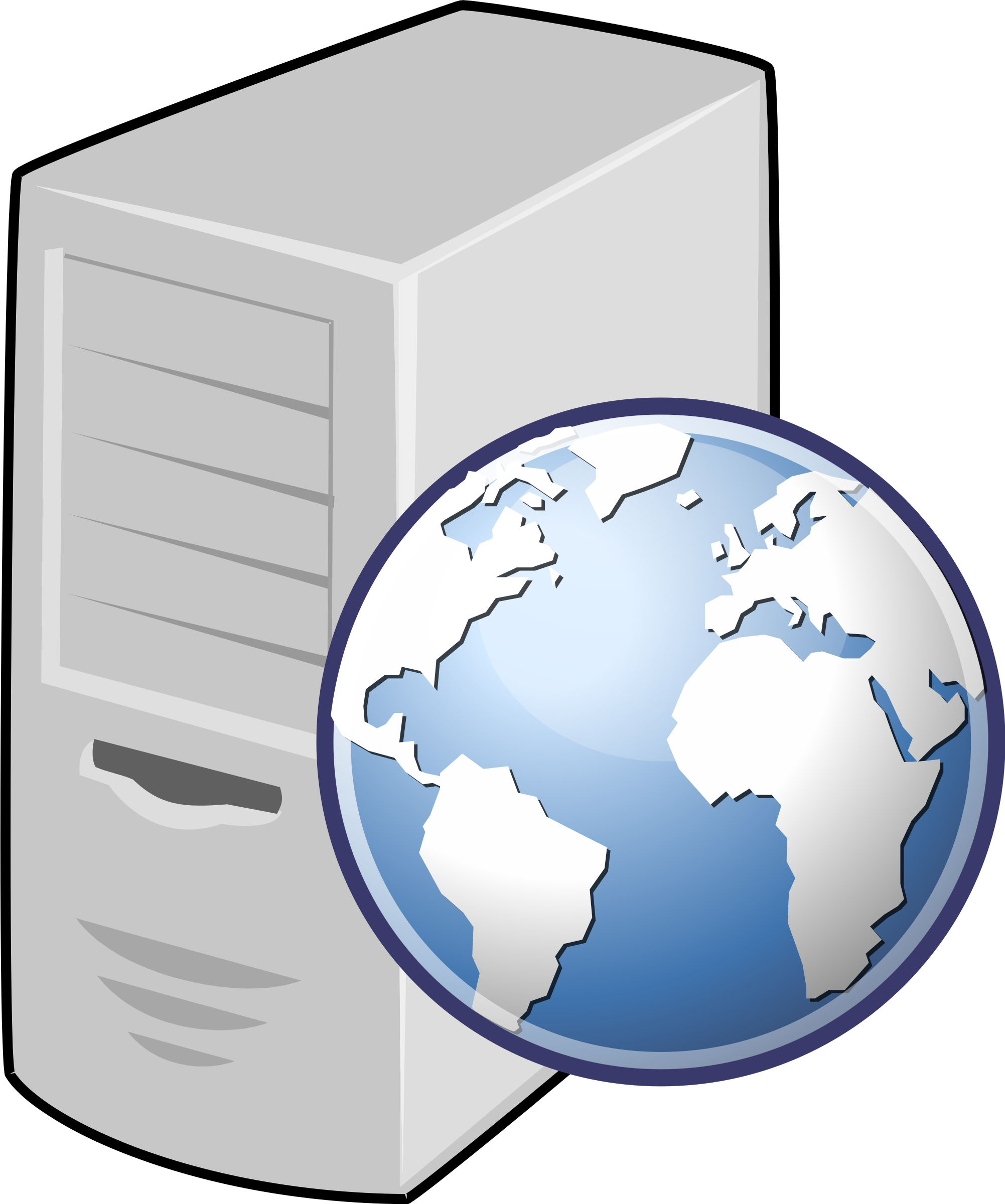 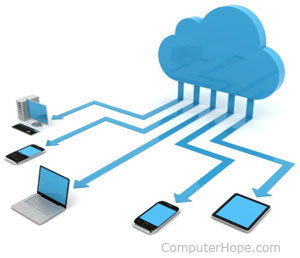 POST
GET
PUT/PATCH
DELETE
Create
Read
Update
Delete
Clientes
(geralmente os
navegadores)
Servidor Web
Base de Dados
As imagens estão licenciadas ao abrigo da CC BY
Desenho e Implementação da Base de Dados
Ferramentas de database design permitem construir modelos de classes de dados e relações entre classes, utilizando uma interface gráfica, e gerar os scripts necessários para implementar a solução
Geralmente permitem também a Engenharia Reversa (obter o modelo a partir de uma base de dados existente)
Para desenvolver as bases de dados:
Ferramentas No-Code para criação de aplicações Web
O desenvolvimento é feito através de interfaces gráficas, sem escrita de código
Geralmente oferecem uma série de modelos (templates) para iniciar o desenvolvimento, tais como formulários para visualizar e inserir dados e diagramas de fluxos de trabalho
As melhores ferramentas no-code segundo análise do grupo G2, ordenadas por facilidade de utilização:
G2 é um "software marketplace" que faz recomendações baseadas em peer reviews.
https://company.g2.com
Ferramentas Low-Code para criação de aplicações Web
Nas finanças, um unicórnio é uma empresa startup privada com uma avaliação atual de mil milhões de dólares ou mais.
O desenvolvimento é feito através de interfaces gráficas
Pode resultar em aplicações completamente operacionais, ou necessitar de alguma codificação adicional
Algumas ferramentas e plataformas low-code incluem (também por ordem de facilidade para utilização):
PERGUNTAS?